2. del
NARAVNA TVEGANJA
4. PoglavjeOBALNA EROZIJA
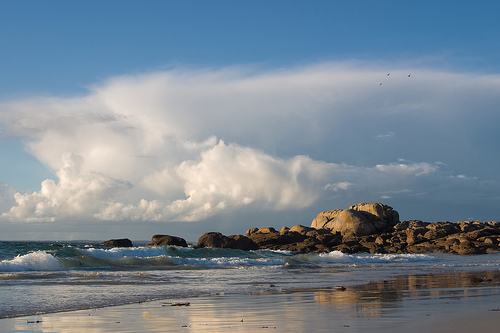 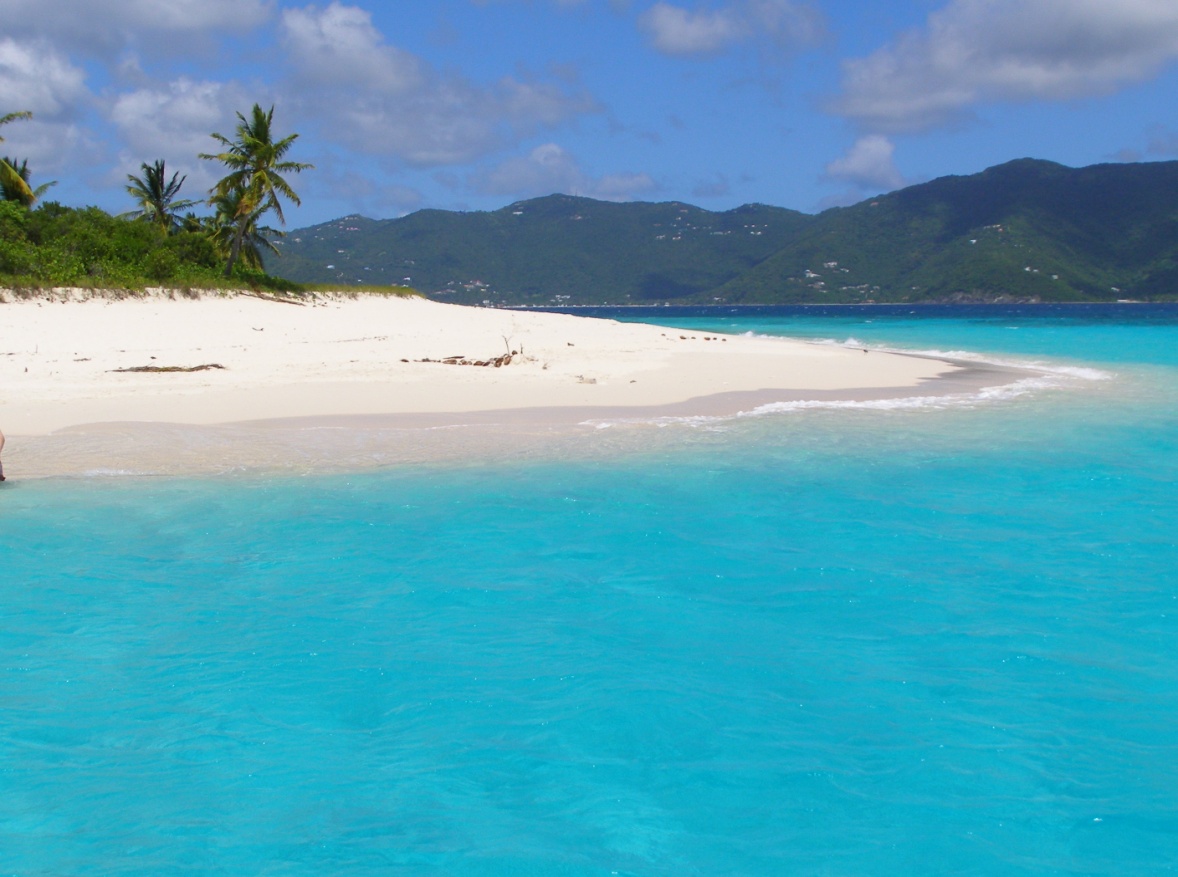 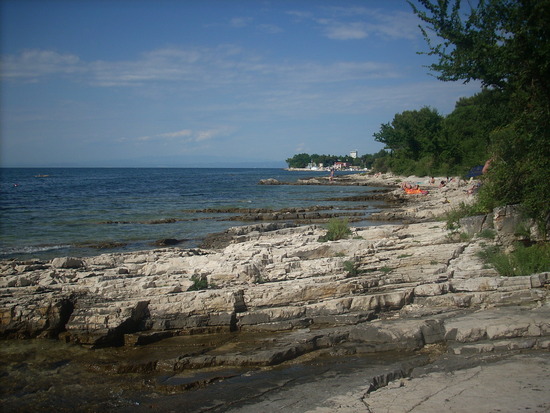 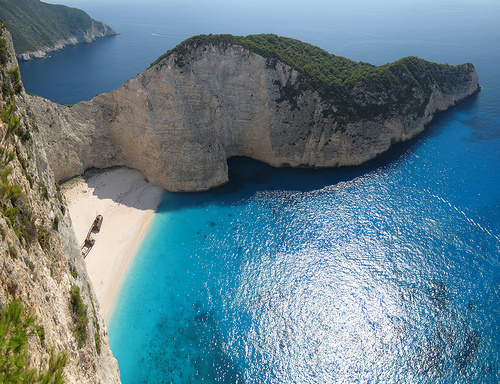 Obalna erozija
Obalno območje je zelo dinamično – stično območje celinskih in oceanskih procesov.
Veliko najgosteje poseljenih območij je na obalah. 50% celotne človeške populacije.
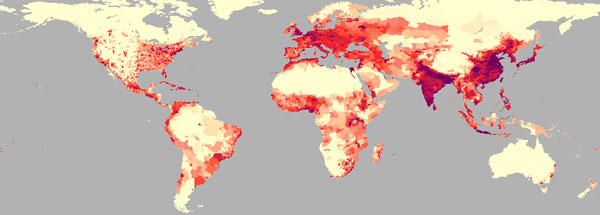 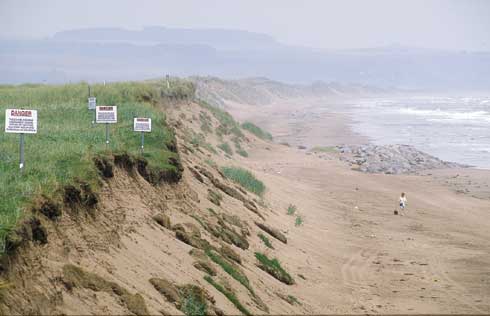 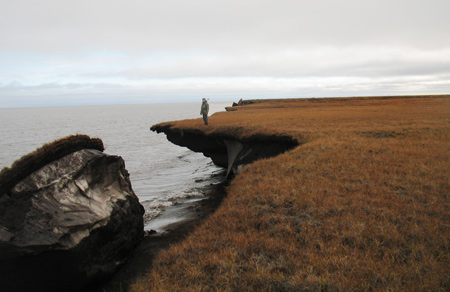 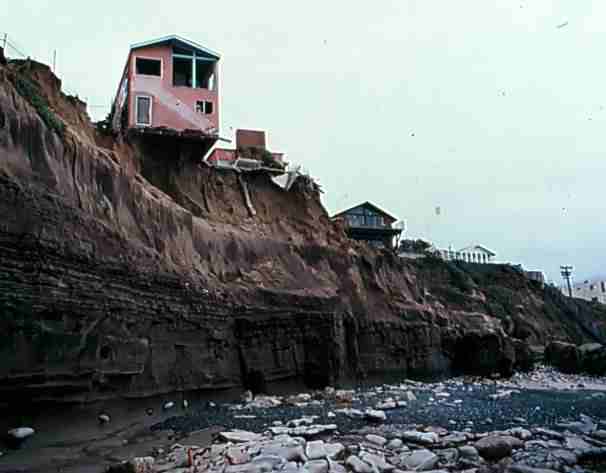 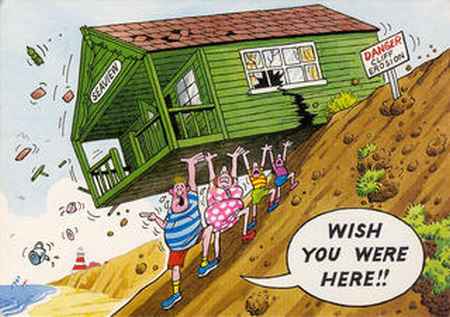 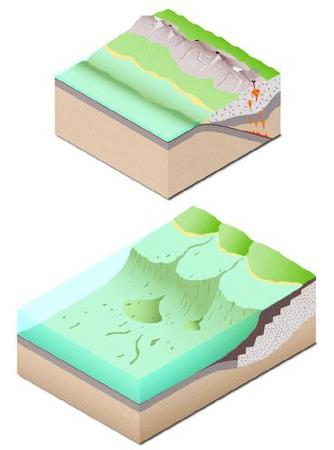 Obalno območje je zelo dinamično – stično območje celinskih in oceanskih procesov.
Različna topografija, klima in vegetacija
Aktivni rob
Pasivni kontinentalni rob
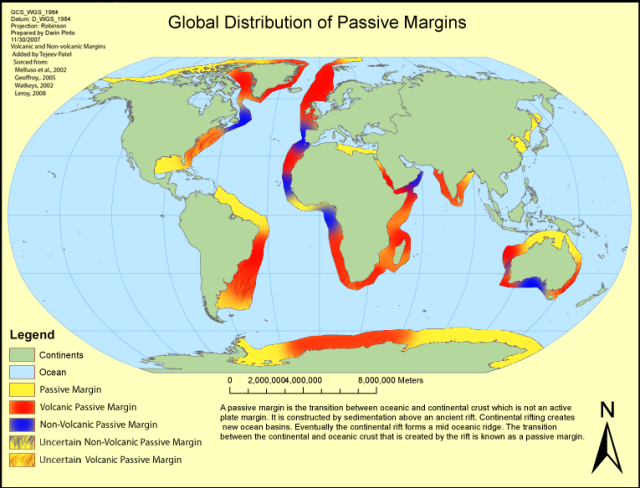 Pasivni kontinentalni rob
Majhne spremembe v višini morske gladine lahko povzročijo napredovanje (transgresijo) ali umik obale.
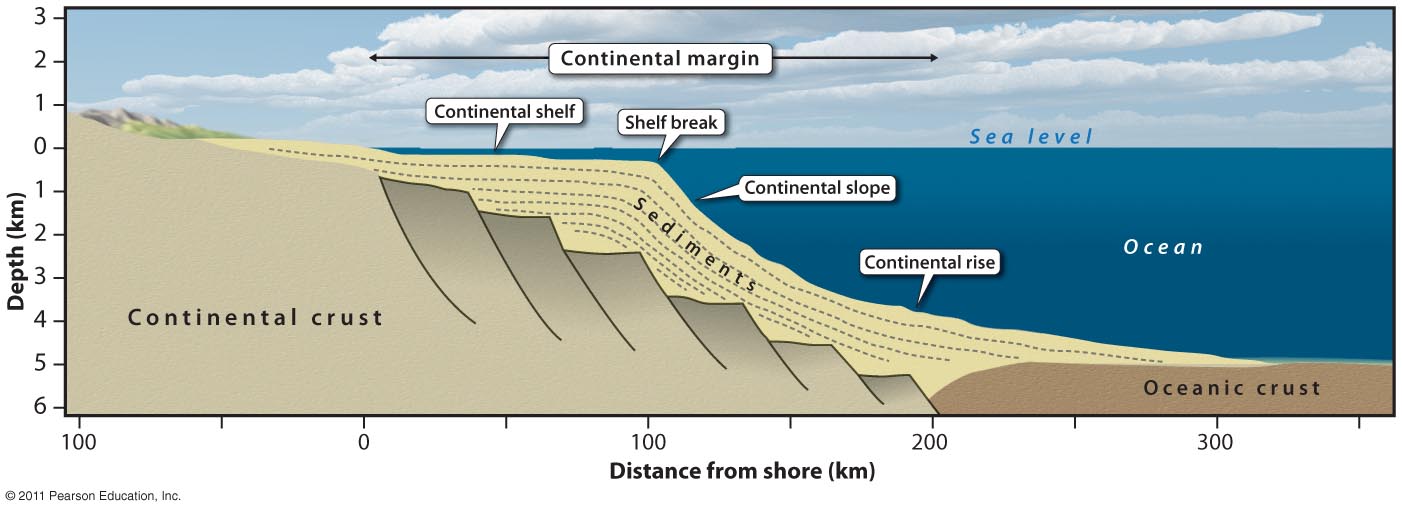 Naravna tveganja na obalah
Obalna erozija
Tropski cikloni (orkani, tajfuni, nevihte)
Poplavljanje morja
Cunamiji
Plimski tokovi
Močni povratni tokovi (Rip currents)
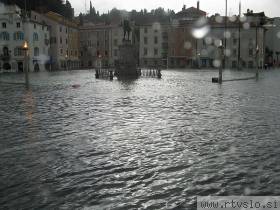 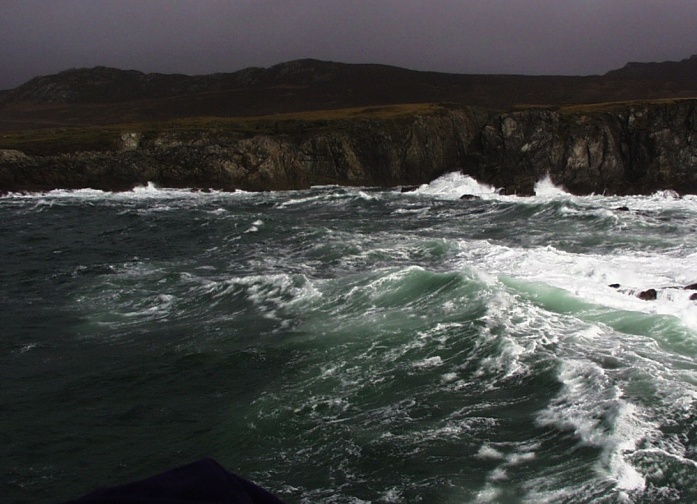 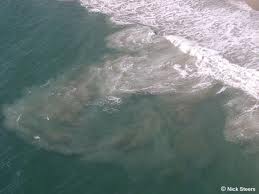 27. naloga
Katera naravna tveganja lahko pričakuješ na slovenski obali?
Poišči podatke o kakem takem dogodku.
Obalni procesi: Valovi
Nastanejo zaradi vetra.
Velikost valov je odvisna od:
Hitrosti vetra
Časa trajanja vetra
Razdalje preko vodne površine čez katero piha

Cunami nastane zaradi potresa ali drugega premika morskega dna.
Valovi in gibanje vode
Na območju nevihte imajo valovi različne oblike in velikosti.
Z oddaljevanjem od vira nastanka se razporedijo v skupine podobnih valov.
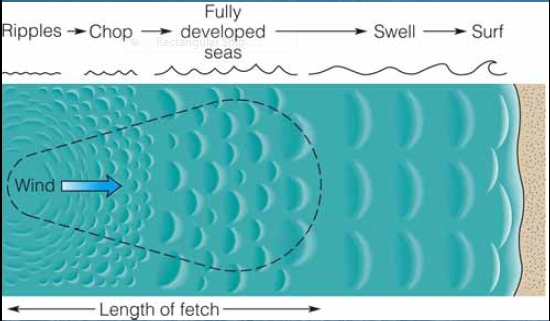 Valovi in gibanje vode
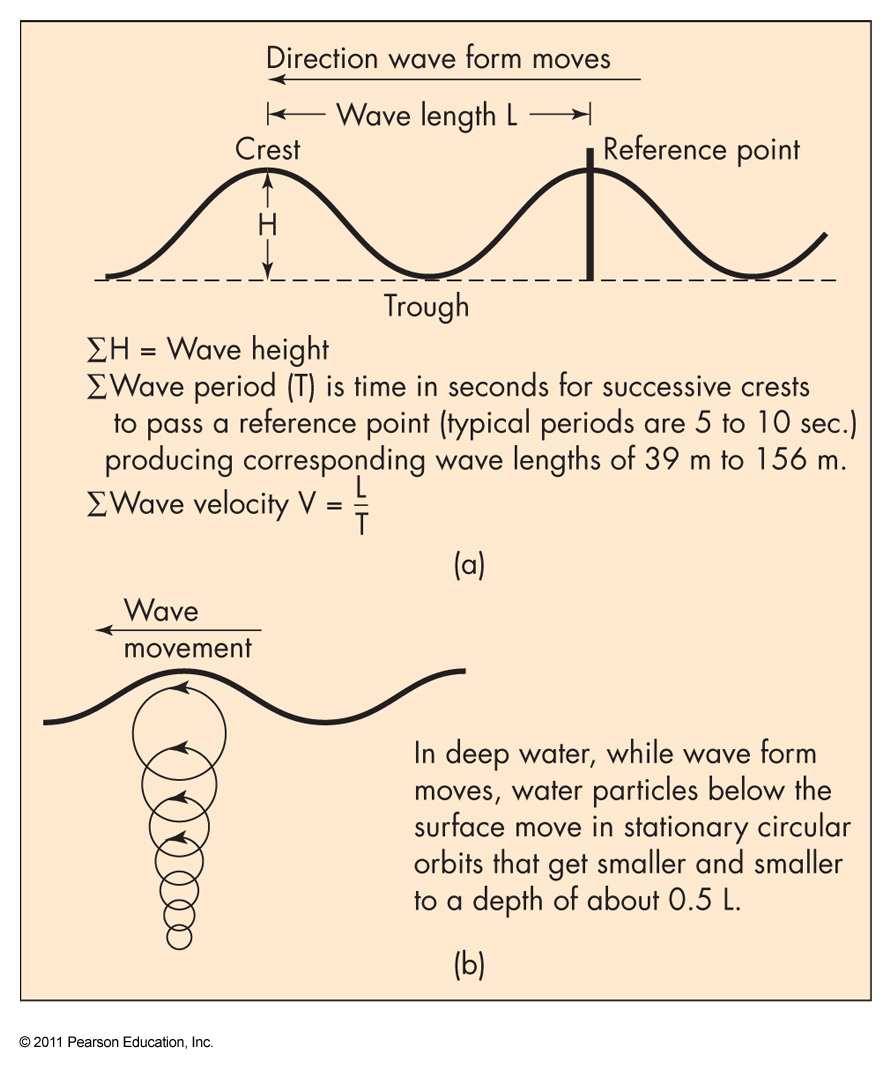 Energijo in obliko vala določajo:
Višina – H
Dolžina – L
Perioda – T
Čas, da zaporedna grebena valov preideta neko točko
 Hitrost – V = L/T
Valovi in gibanje vode
V globini, ki je večja od polovice valovne dolžine vala je zelo malo gibanja vode.
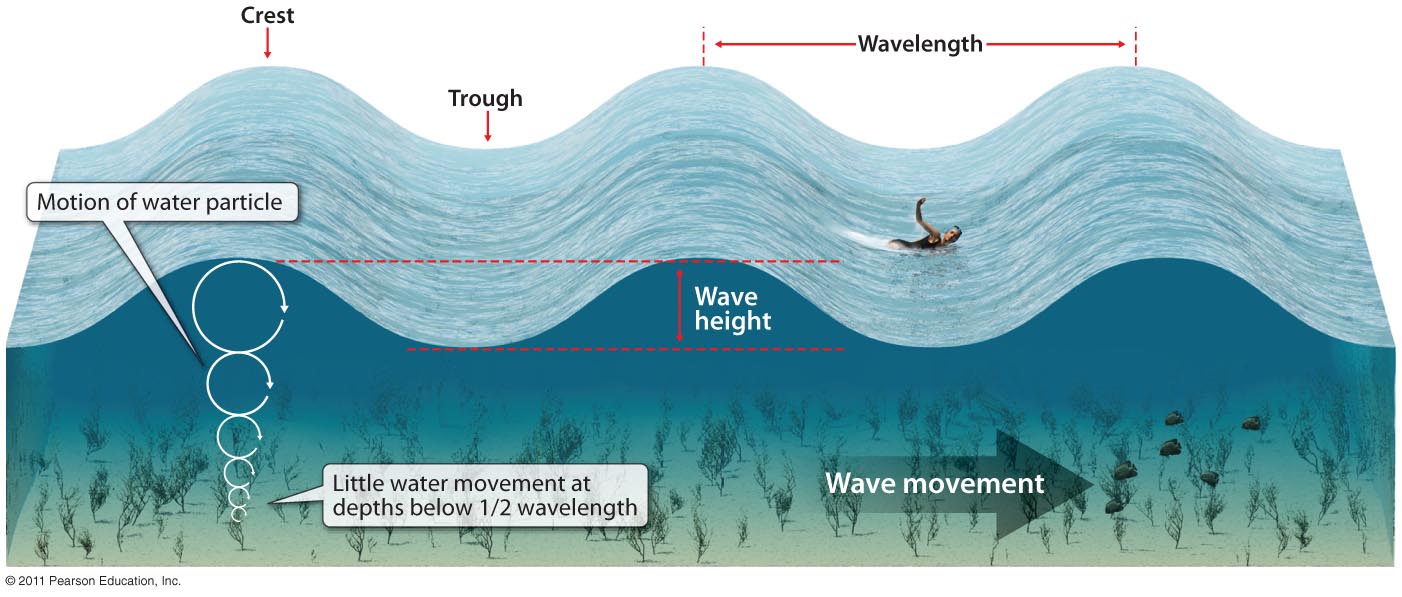 Valovi in gibanje vode
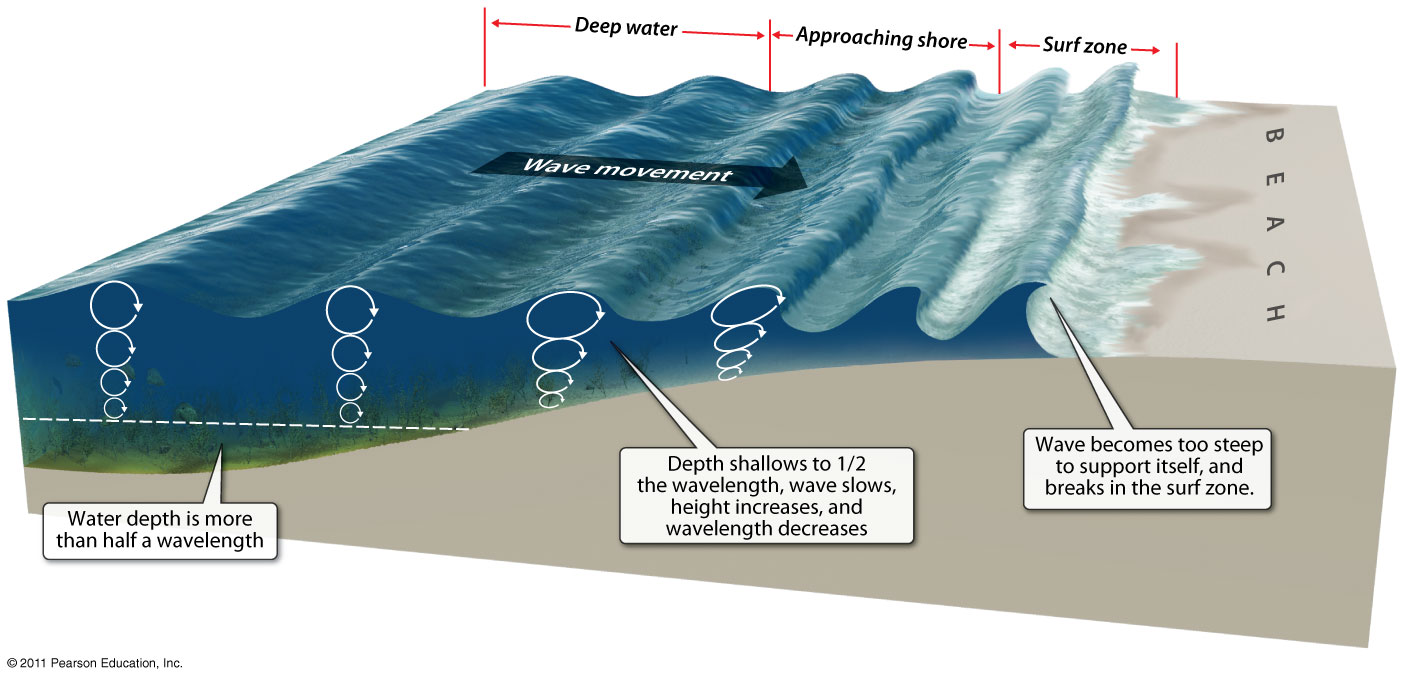 Valovi in gibanje vode
V globoki vodi je gibanje vode vala krožno, v nižji  (< 0,25 L in zlasti <0,05 L) postaja eliptično.
 Valovi se na obali odbijajo, gibanje vode je horizontalno.
Energija valov je približno sorazmerna kvadratu višine vala. 
Če višina vala naraste na 5m, energija naraste  52. Je 25x višja kot bi jo imel val višine 1 m.
Sproščena energija na 400 km odprte obale, pri valovih višine 1 m, je enaka energiji, ki jo v istem času proizvede srednje velika jedrska  elektrarna.
Energija valov
Ko pride val v plitvejšo vodo se zmanjšata njegova dolžina in hitrost, zviša pa se višina. Spremeni se tudi oblika.
 Valovi so nestabilni ko je njihova višina >10% njihove dolžine.
Če se valovi obali približujejo pod kotom, se ukrivijo tako, da vrhovi skoraj vzporedni obali.
Valovi se zato obračajo k bolj izpostavljenim delom obale (rt) in stran od man izpostavljenih (zaliv).
Energija valov je zato višja na rtih in manjša v zalivih.
Rt postane otok.
Odboj valov
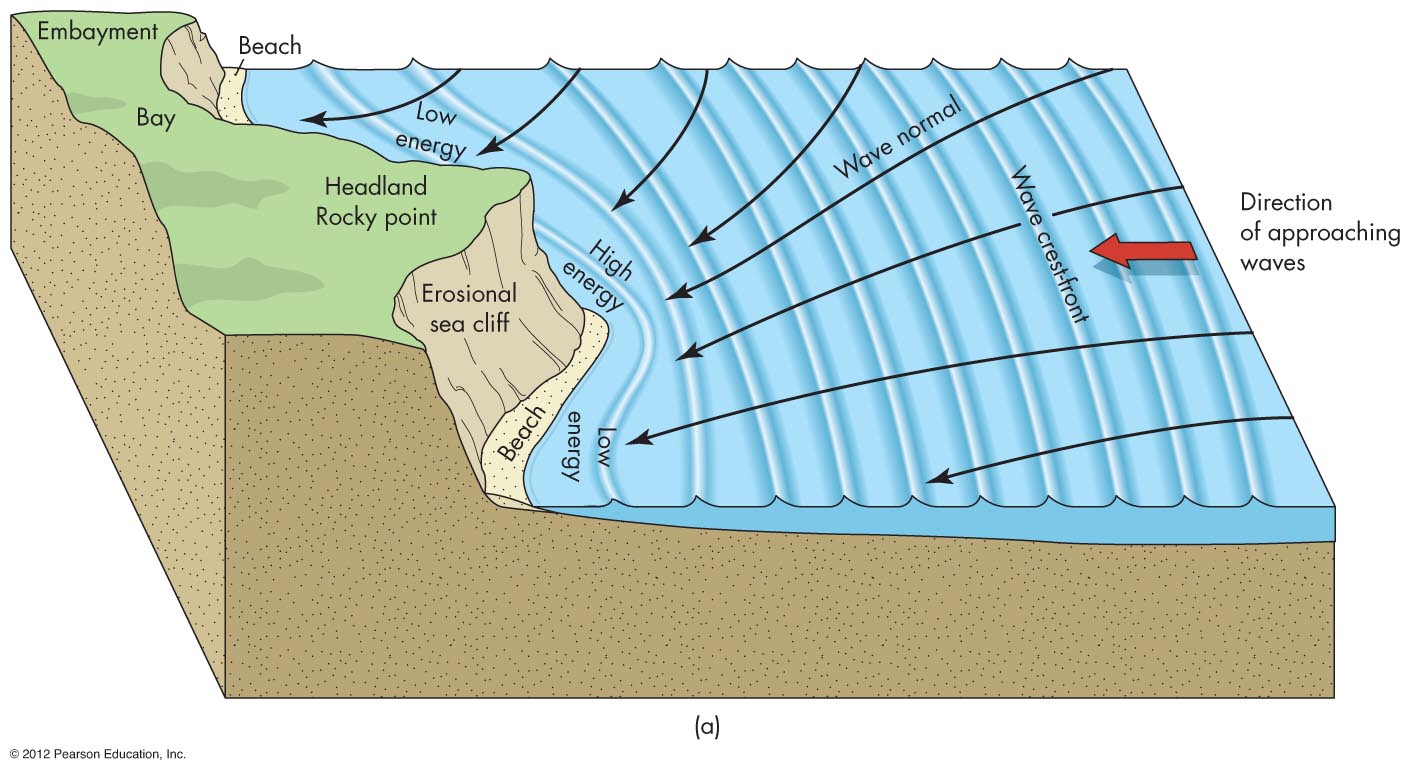 Odboj valov
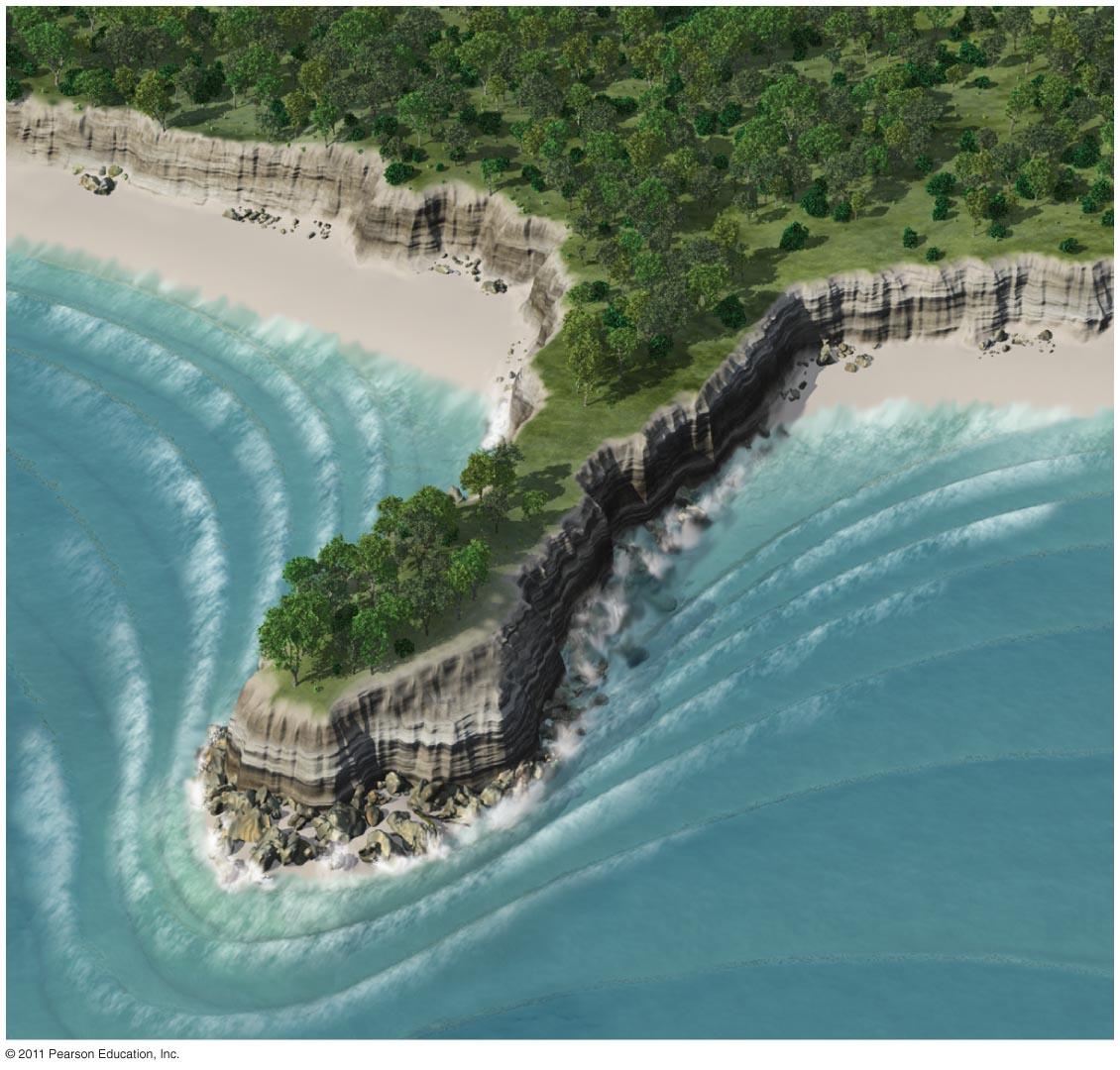 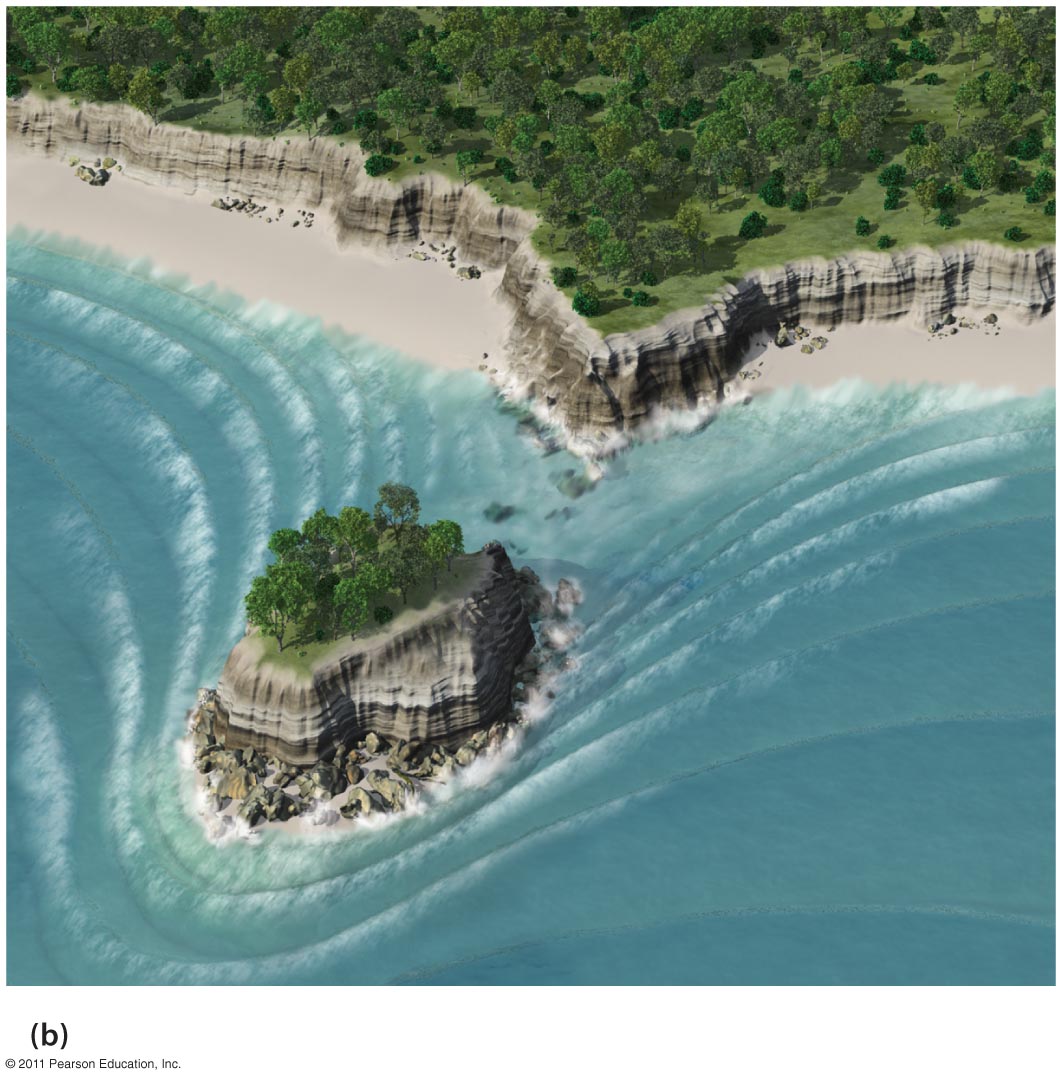 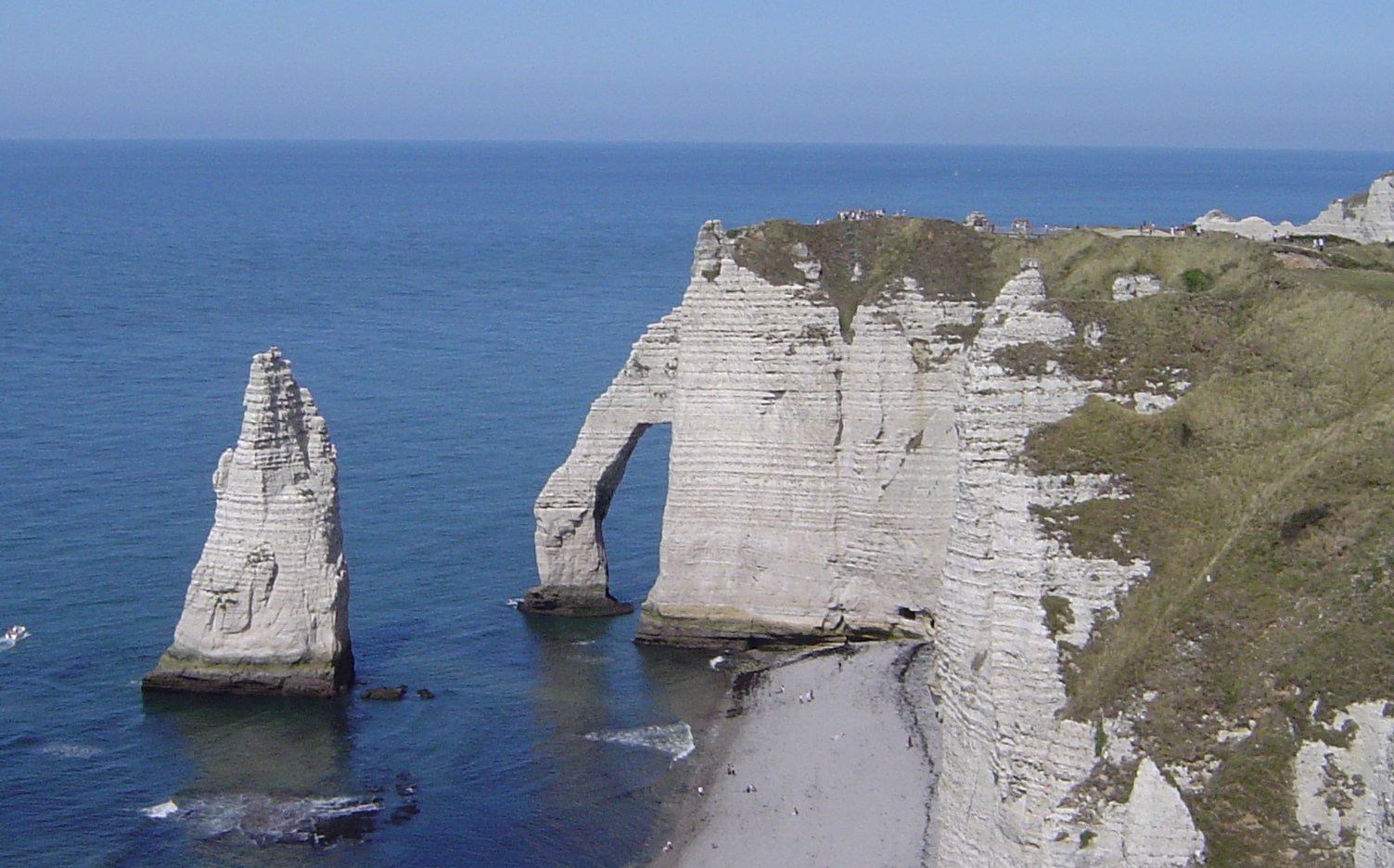 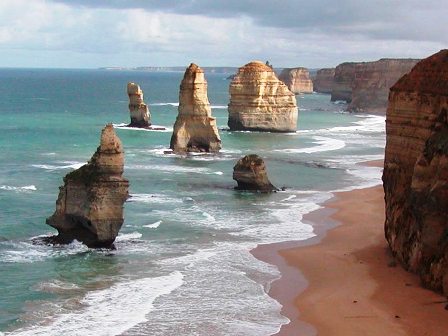 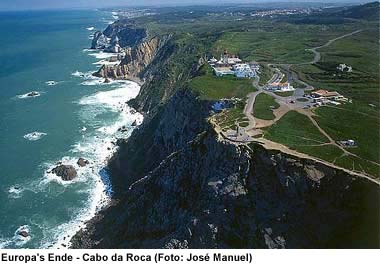 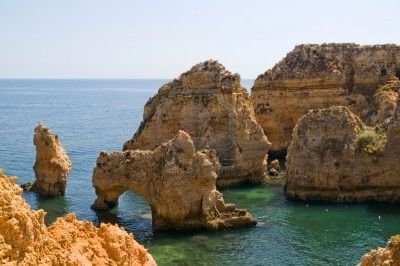 Obalne oblike
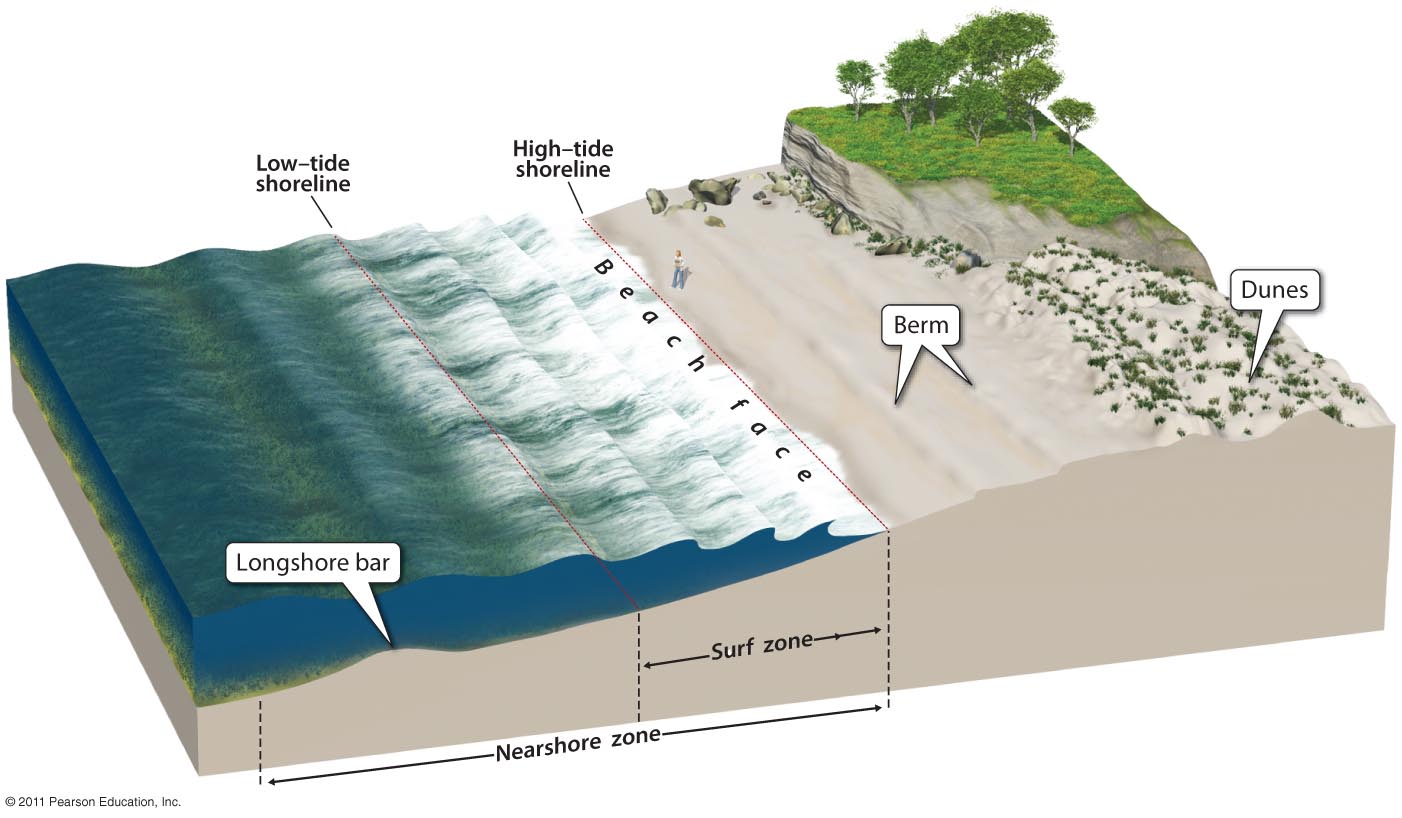 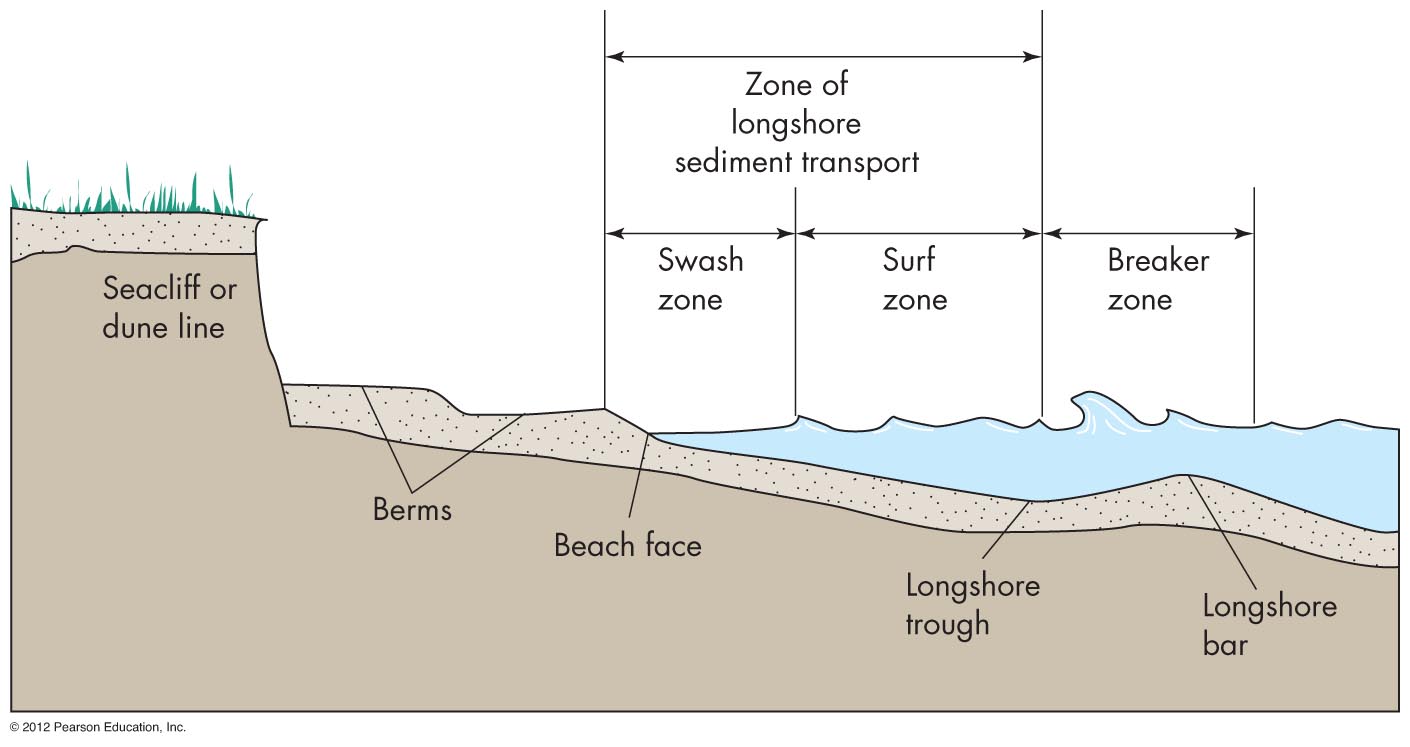 Tok vzdolž obale
Horizontalno gibanje velikih volumnov morske vode:
Valovi pod kotom
Razlike v temperaturi vode
Globalni ali bolj lokalni tokovi
Ob obali nastane tok, ki premešča sediment -longshore drift.
Nihajoče premeščanje sedimenta na 
Valovi pod kotom nosijo sediment na obalo.
Povratni val – tok vode in sedimenta pravokotno na obalo zaradi gravitacije.
Posledica je cik-cak premikanje sedimenta vzdolž obale.
Premeščanje sedimenta vzdolž obale
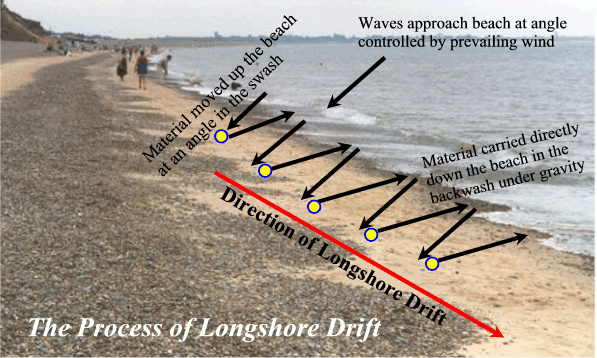 Močan povratni  (rip) tok
Nastanek: zaporedje velikih valov udari ob obalo in hiter povratni tok vode v ozkem kanalu.
Vsako leto 200 ljudi umre, 20.000 pa jih rešujejo zaradi povratnih tokov.
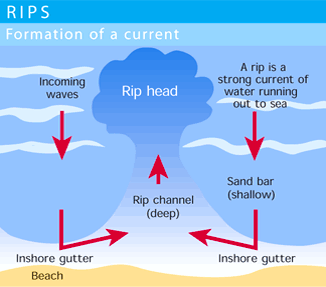 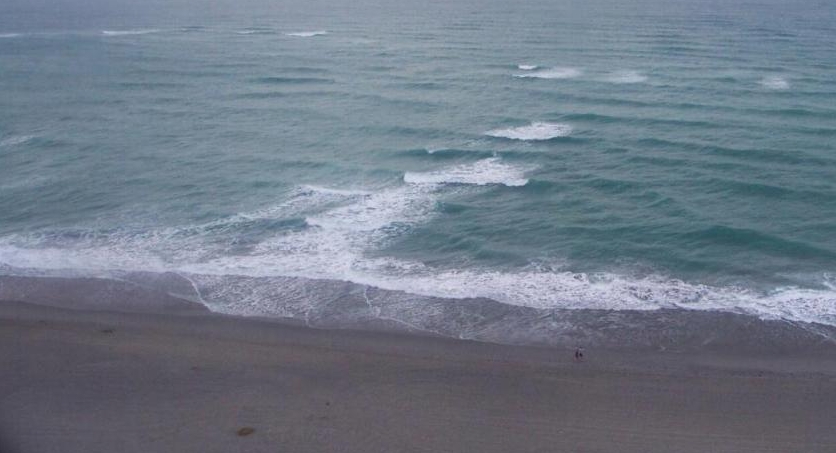 Obalna erozija
Obalna celica – del obale, ki zajema celotenkrog prinašanja sedimenta na obalo (reke in obalna erozija), njegov transport vzdolž obale in eventualna izguba iz priobalnega območja (podmorski kanjon, obalne sipine).
Obalna bilanca.
Dodajanje
Prenos vzdolž obale
Erozija klifa
Reka
Odvzemanje
Podmorski kanjon
Peščene sipine
Obalna celica
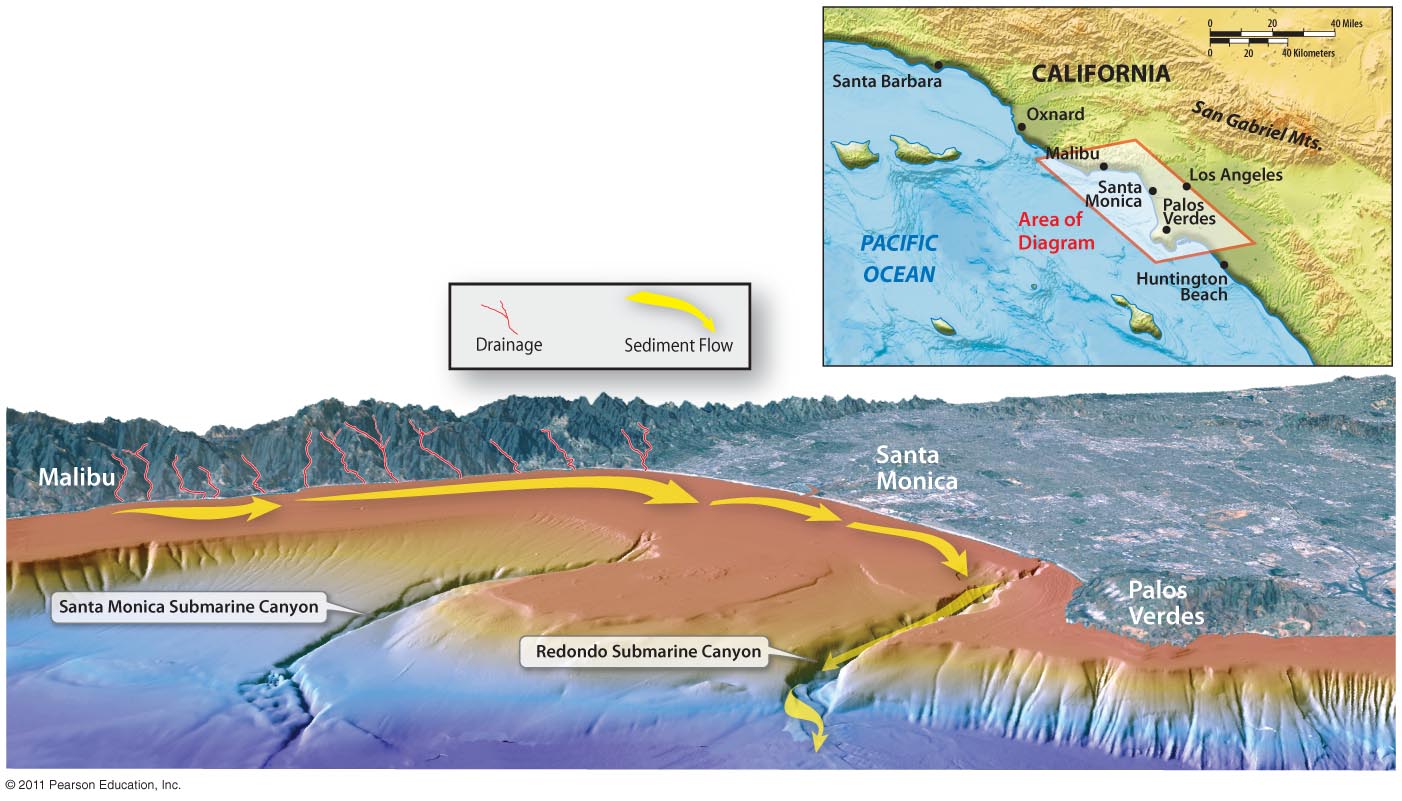 Obalna bilanca
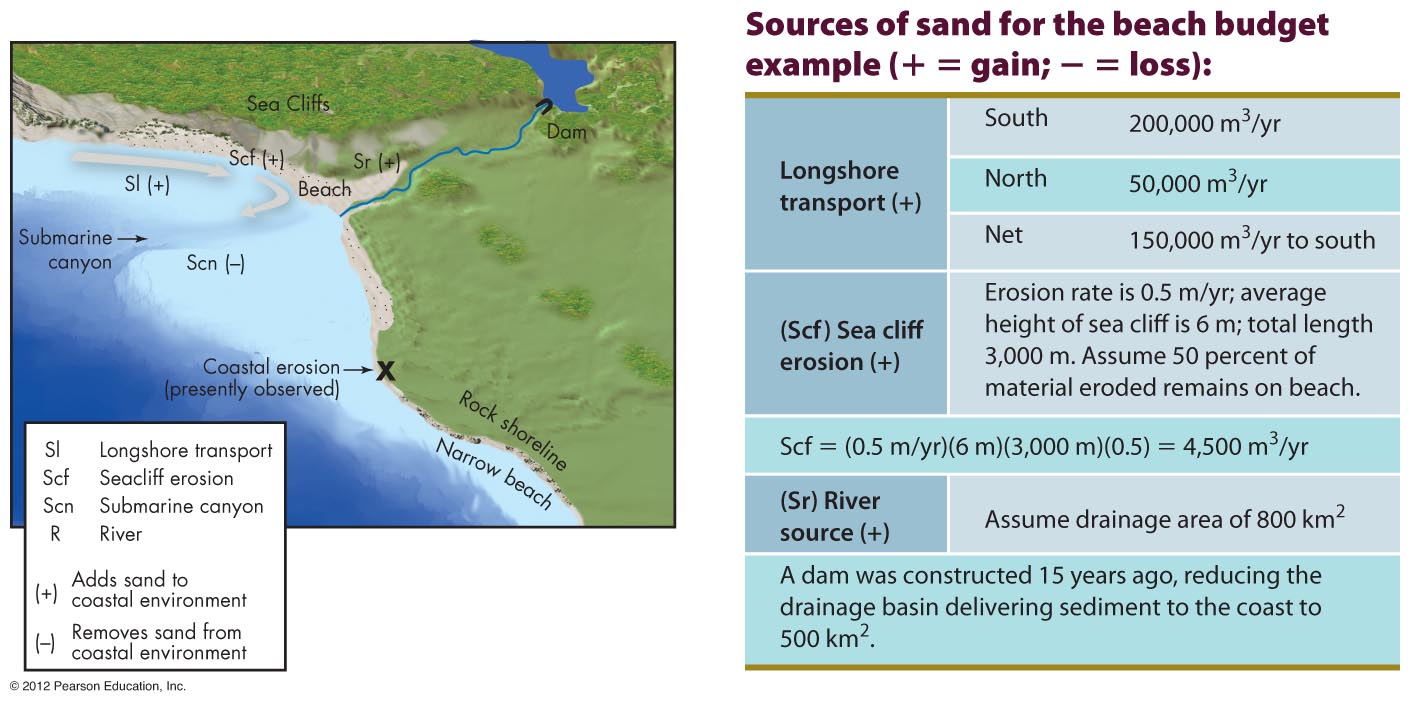 28. naloga
Izračunaj, ali kako se je spremenila obalna bilanca zaradi izgradnje jezu. Del podatkov je na predhodni sliki. Za oceno količine sedimenta, ki ga prinese reka določenega drenažnega območja, uporabi spodnji graf. Za izgube sedimenta na račun podvodnega kanjona upoštevaj 220.000 m3 na leto in za peščene sipine, da  napredujejo 0,1 cm na dan, da je njihova višina 6 m in se razprostirajo na 1200 m.
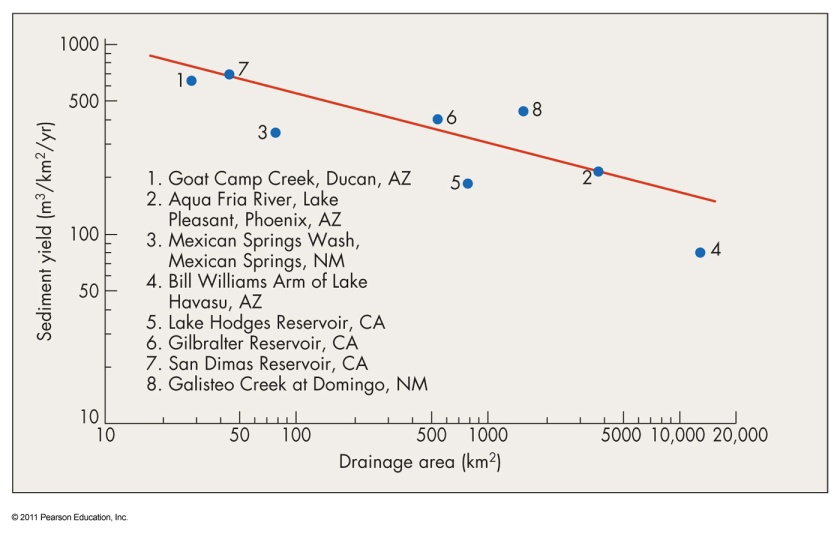 Dejavniki obalne erozije
Stalno delovanje valov
Tropski cikloni
Cunamiji
Plimovanje
Dolgoročni dvig morske gladine
Človeško delovanje
Urbanizacija
Gradnja objektov na robovih
Namakanje in ostale dejavnosti
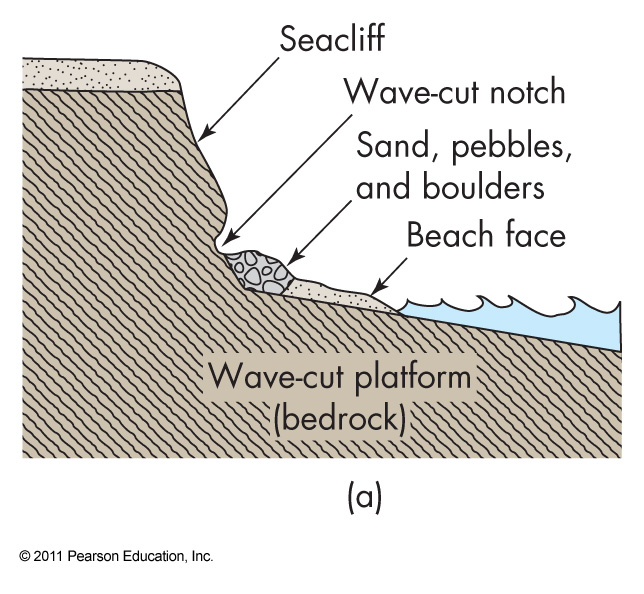 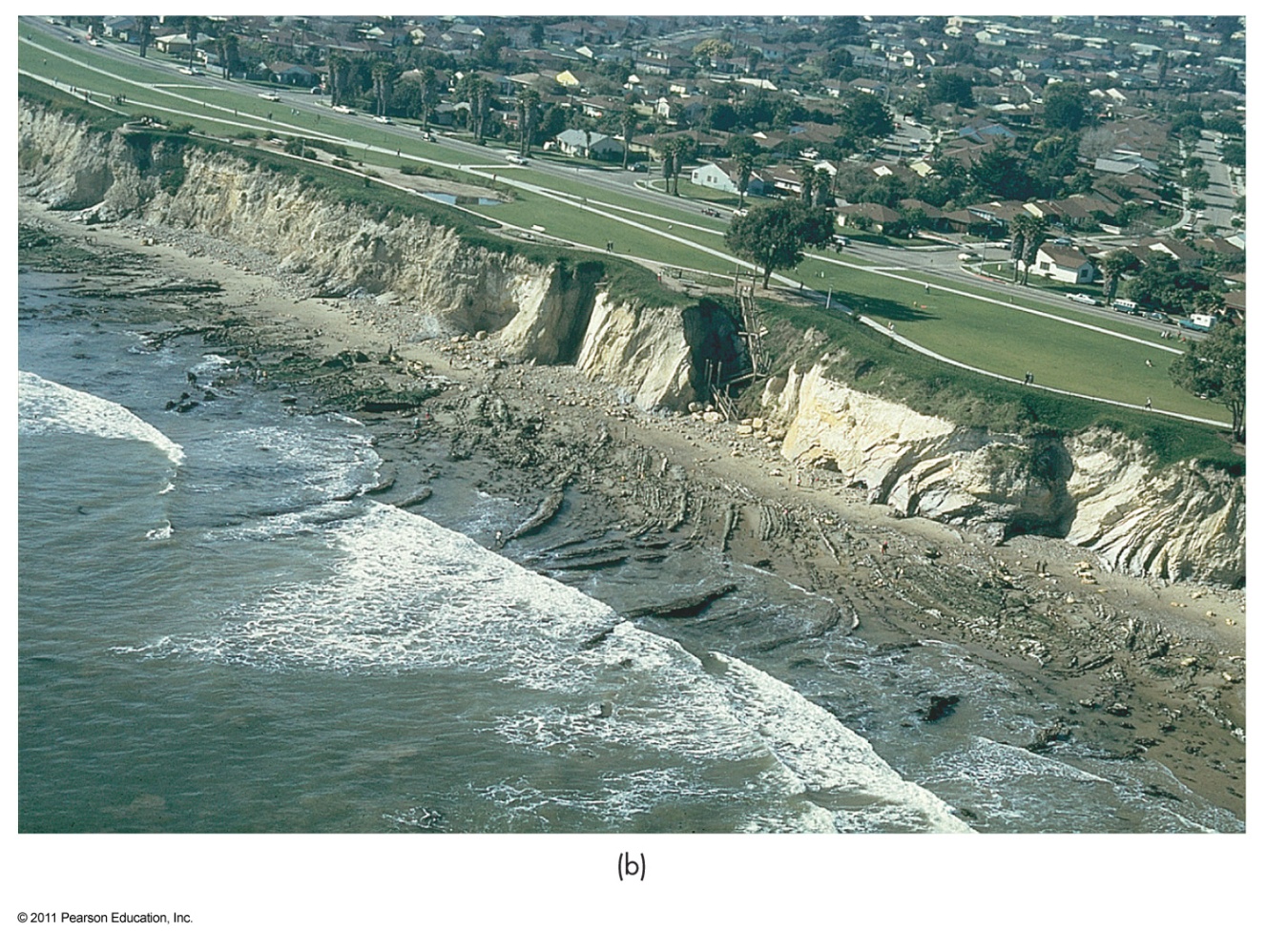 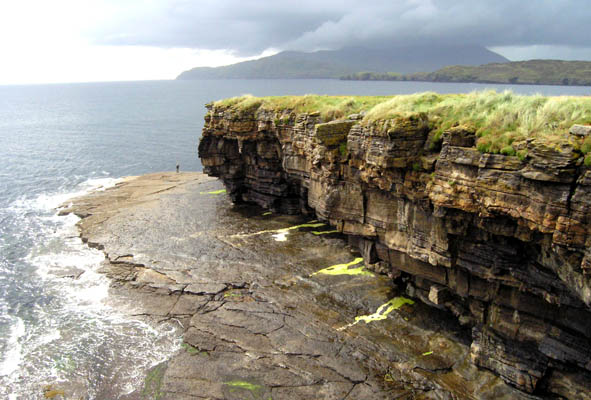 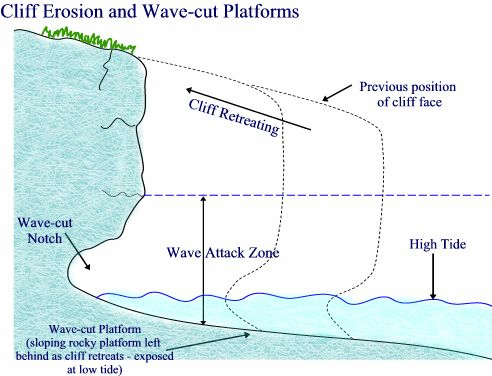 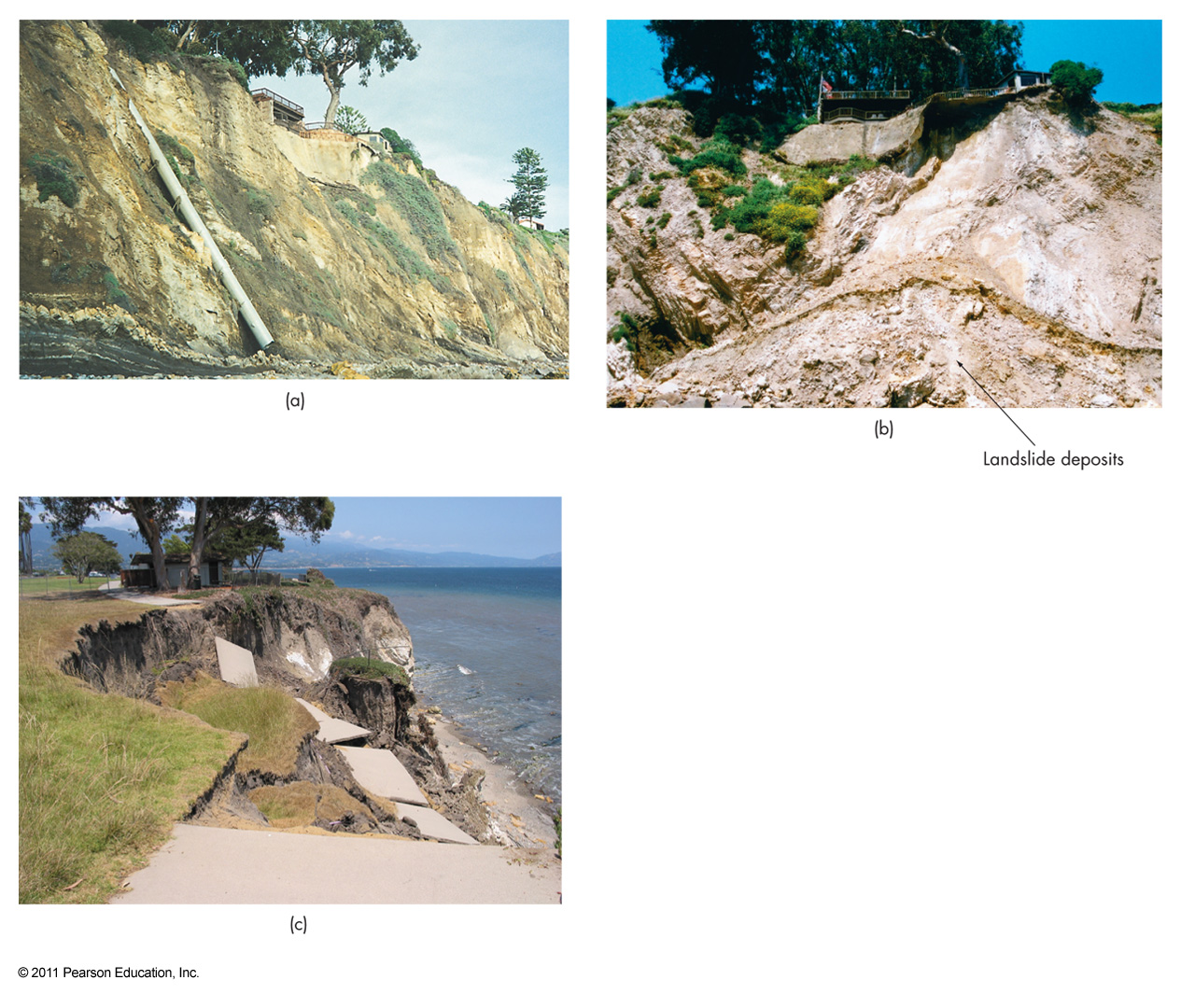 Plimovanje
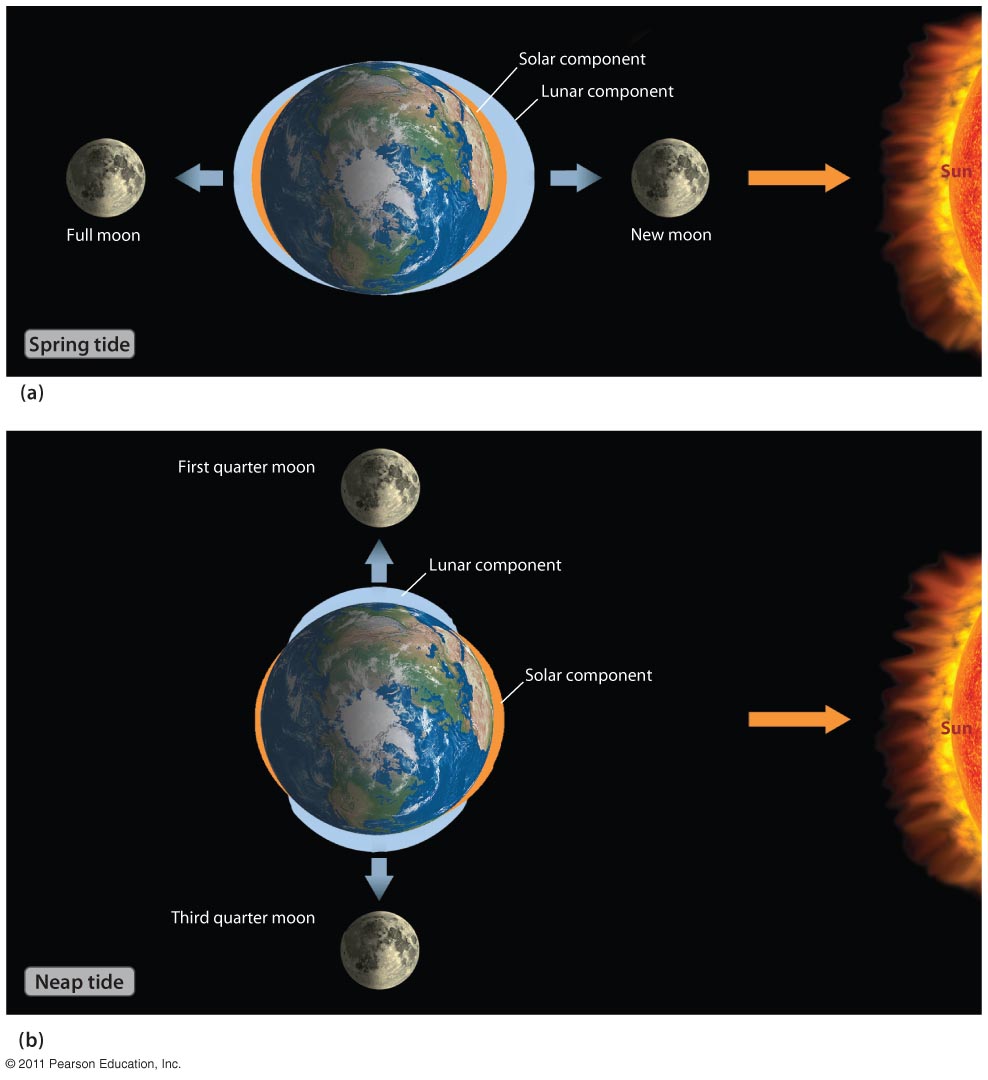 Spust morske gladine – dvig ozemlja
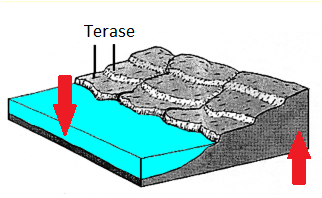 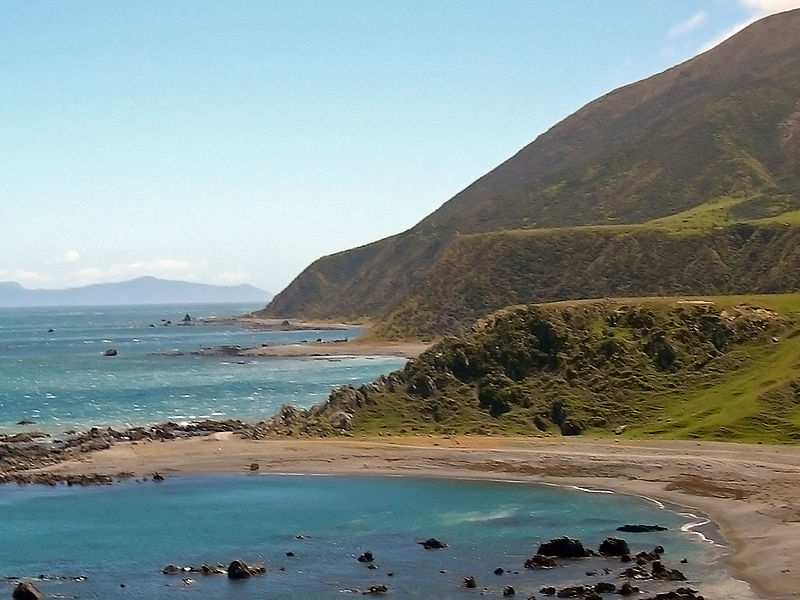 Sprememba morska gladine na strmi in položni obali
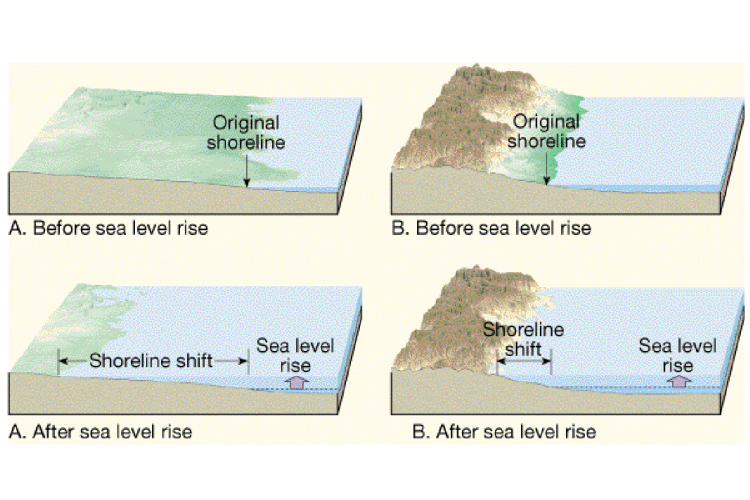 29. naloga
Ali se je gladina Jadranskega morja v Sloveniji zadnjem (geološkem) času dvignila ali spustila? Koliko?
Kakšni so dokazi za to? 
Koliko znaša plimovanje morja v Piranskem zalivu?
Kje na Zemlji je zabeleženo največje plimovanje?
Obalna tveganja in inženirski posegi
Trda stabilizacija.
Gradbene strukture za zaščito obale pred valovi.
Mehka stabilizacija.
Nasipanje peska na obalo.
Nadzorovan umik.
Življenje z obalno erozijo, morda z mešanico trdne in mehke stabilizacije.

Sprememba namembnosti – ne graditi na tveganih področjih.
Obalna tveganja in inženirski posegi
Pred kakršnim koli posegom je potrebno oceniti hitrost erozije.
Zgodovinski podatki.
Statistične  analize in napovedi obalne bilance.
Določiti oddaljenost od obale, kjer je gradnja varna.
E-črte in E-cone
E-črte and E-cone
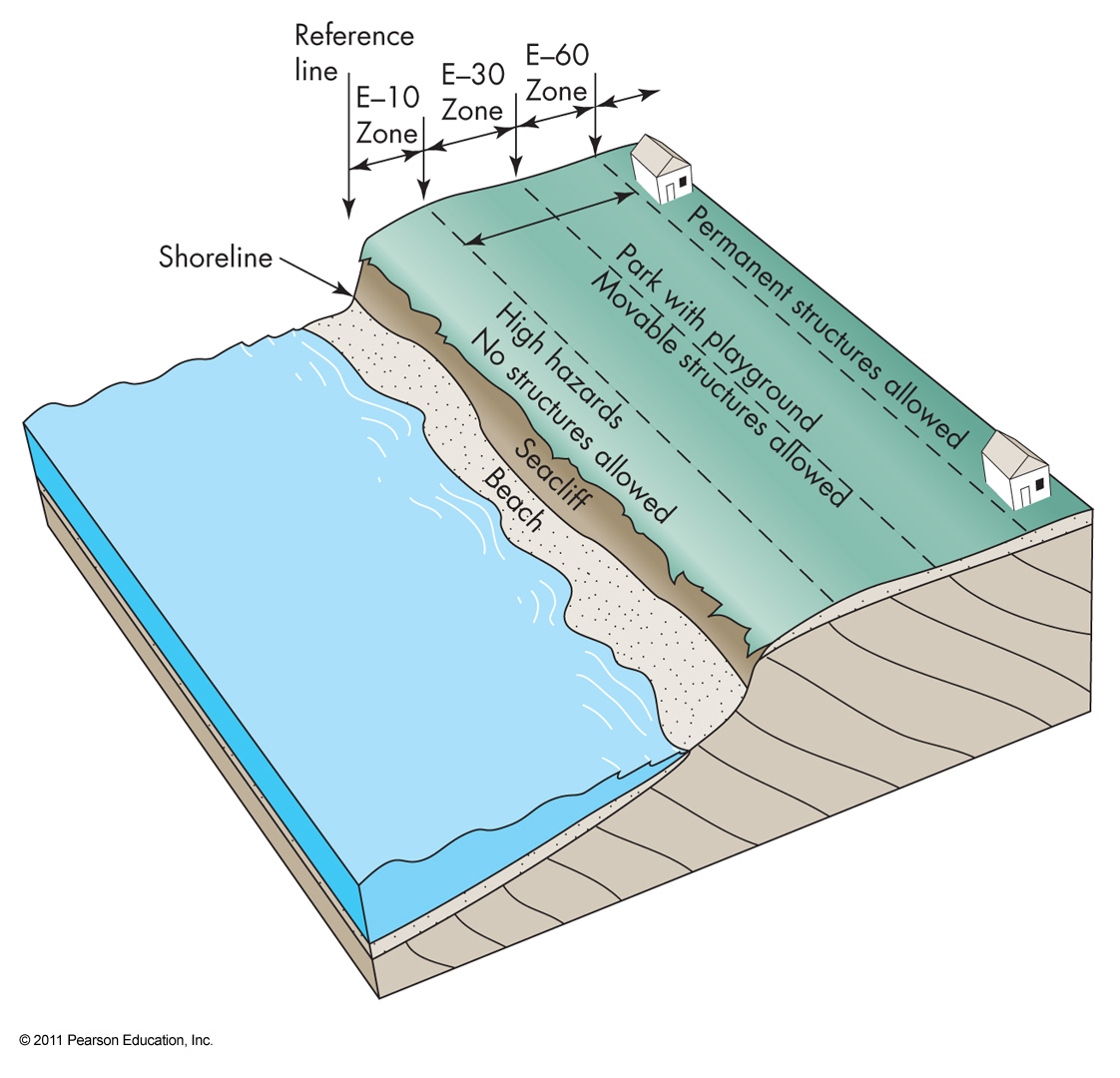 Trdna stabilizacija
Običajni ukrepi: Zidovi, pomoli, valobrani
Prednosti
Lažja navigacija
Zmanjševanje erozije
Problemi
Neželena erozija in sedimentacija
Estetska degradacija okolja
Zožitev obale
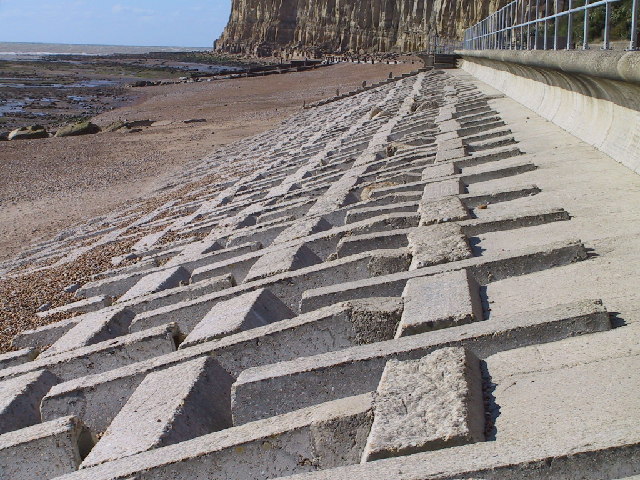 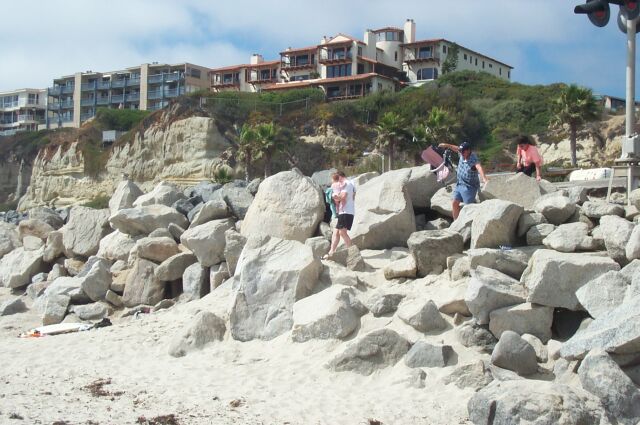 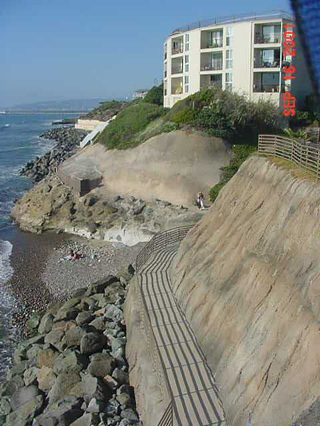 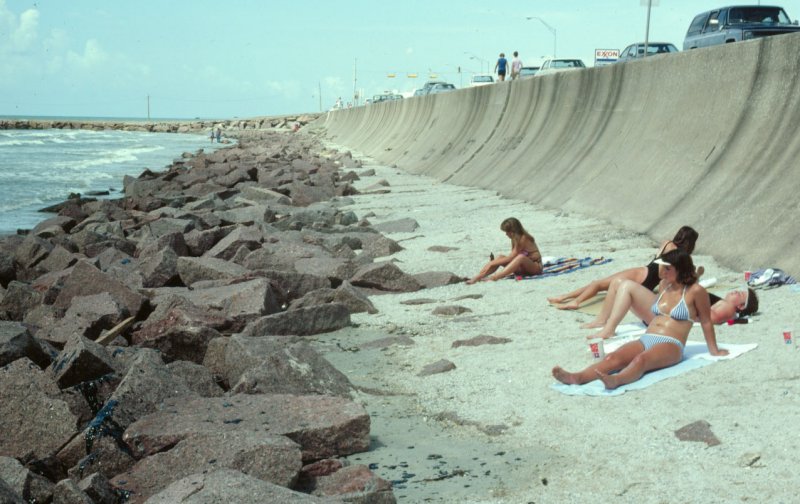 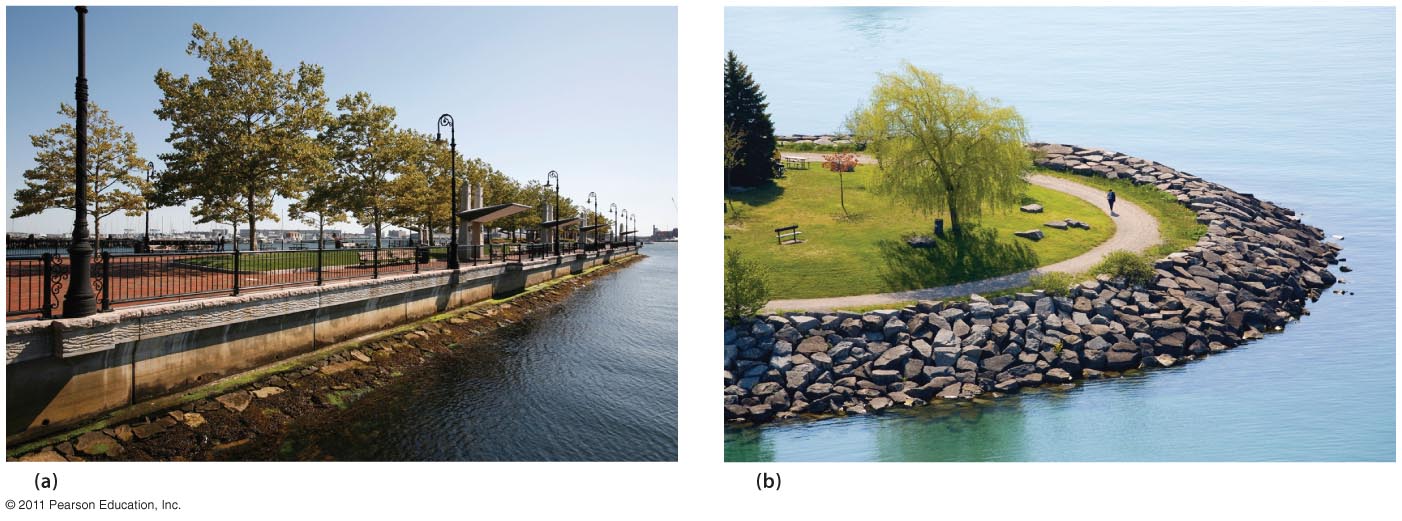 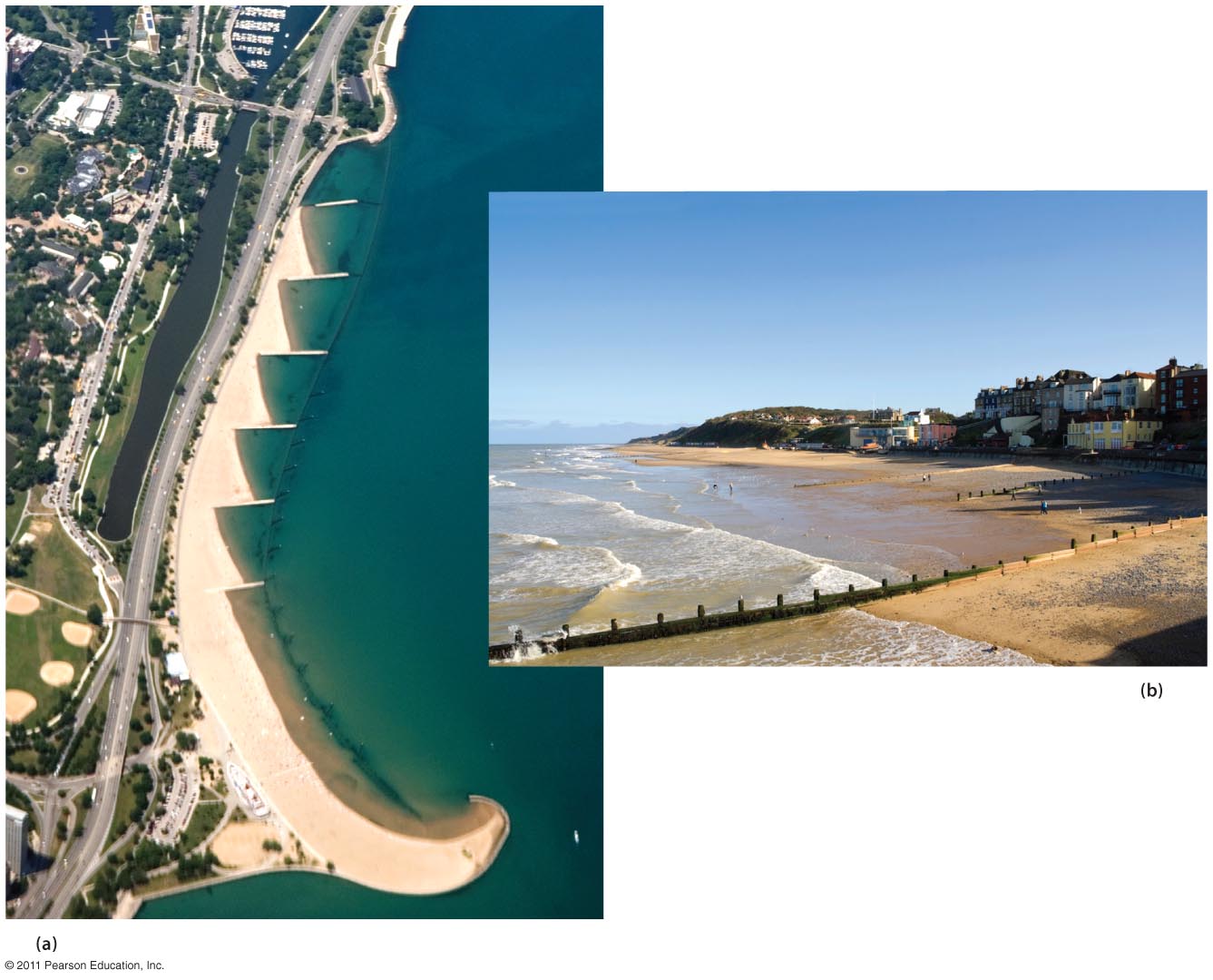 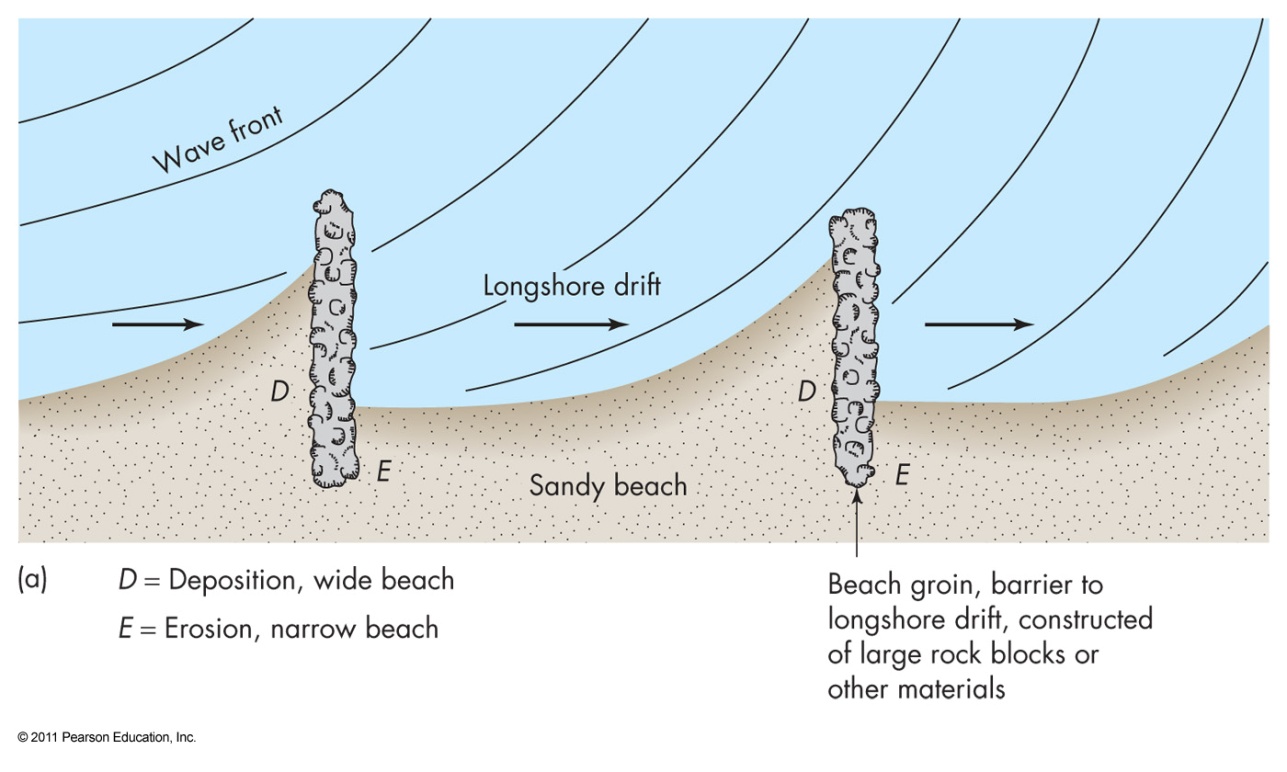 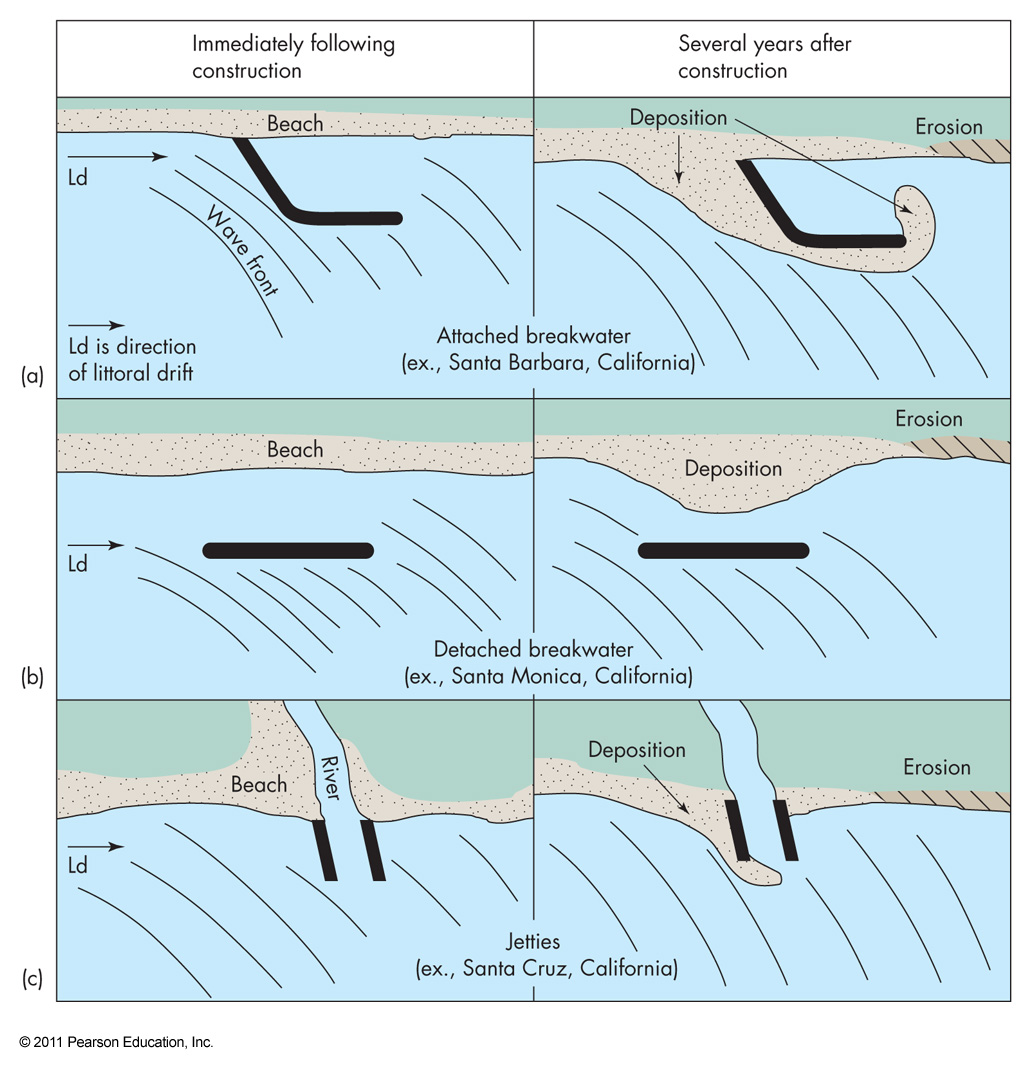 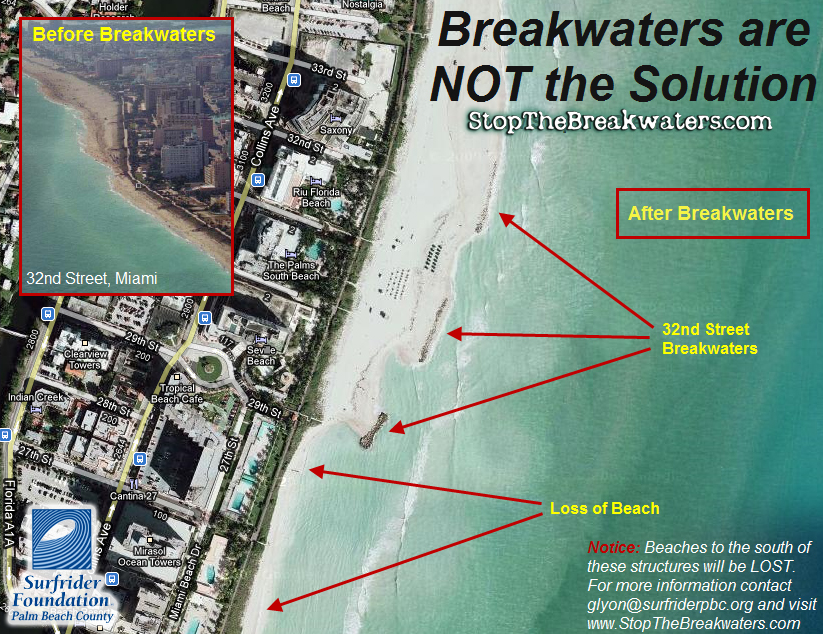 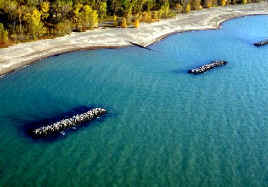 Mehka stabilizacija
Nasipanje peska
Prednosti
Širitev plaže
Preprečevanje erozije
Turizem
Slabosti
Visoki stroški
Brez uspeha
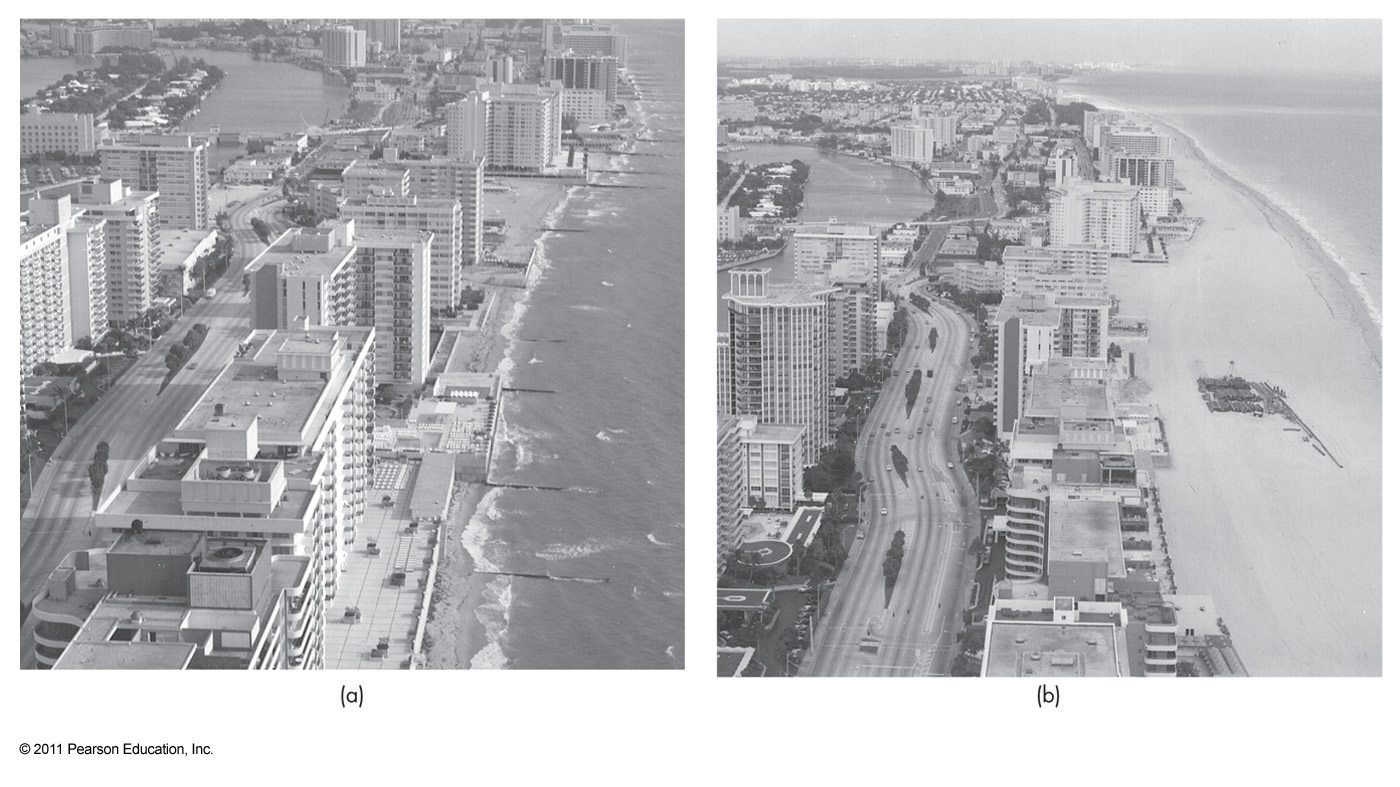 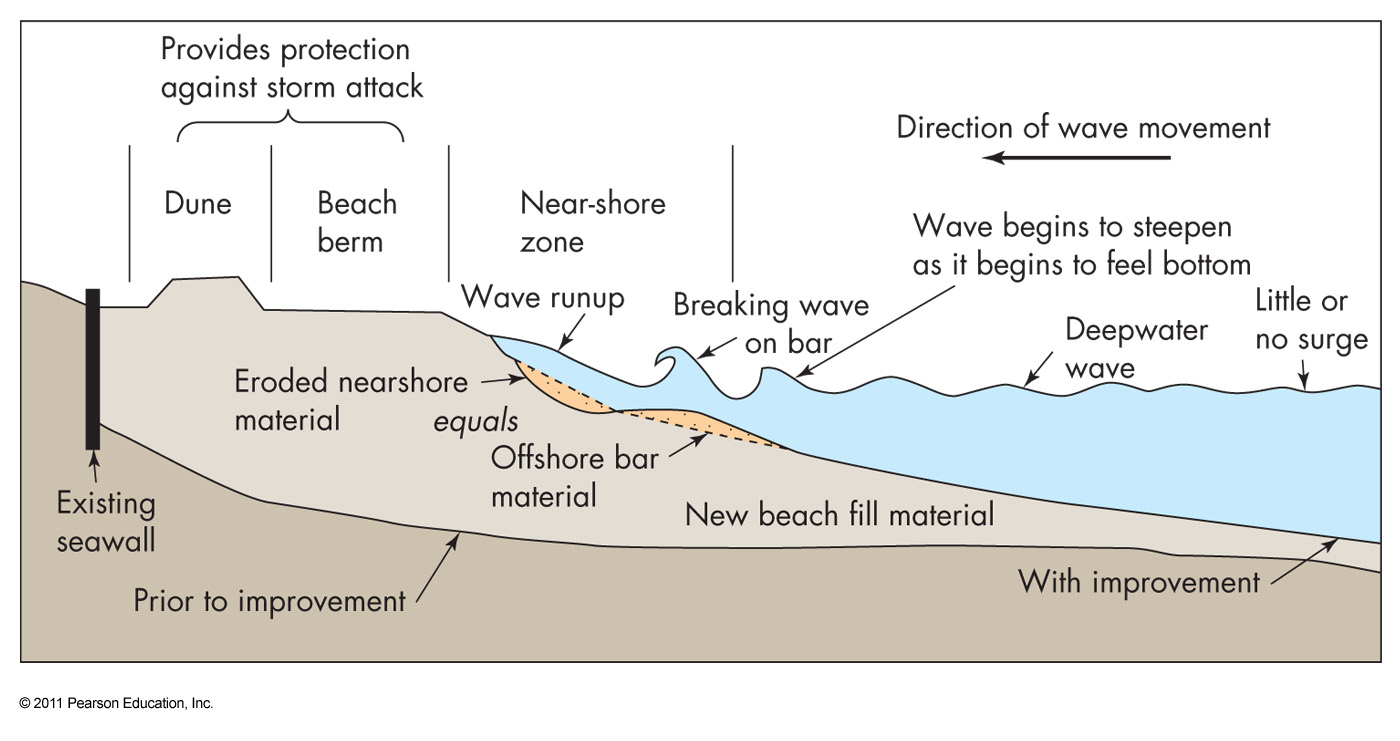 Posebej občutljiva obalna okolja
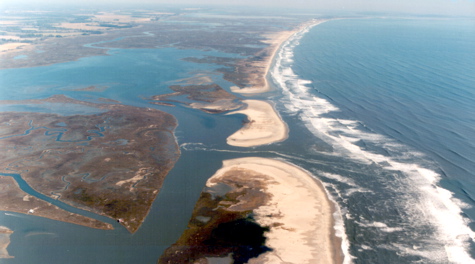 Barierni otoki
Estuariji
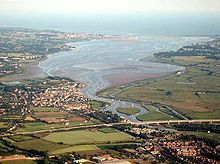 Upravljanje z obalno erozijo
Obalna erozija je naravni proces, ki postane naravno tveganje, ko se človekova poselitev približa obalam.
Gradnje na obali povzročijo spremembe – pogosto je tisto, kar je dobro za nekoga, slabo za drugega.
Stabilizacija obalnih predelov je pogosto interes manjšine na račun vseh.
Inženirske gradnje (strukture) – različne oblike imajo različen učinek in posledice.
Strukturne vs. nestrukturne alternative za reševanje obalne erozije.
30. naloga
Ali bo v bodoče obalna erozija postala večji ali manjši problem v svetu? Zakaj?
Oceni, kje bi potekala obala slovenskega morja, če se morska gladina dvigne za 2 m.